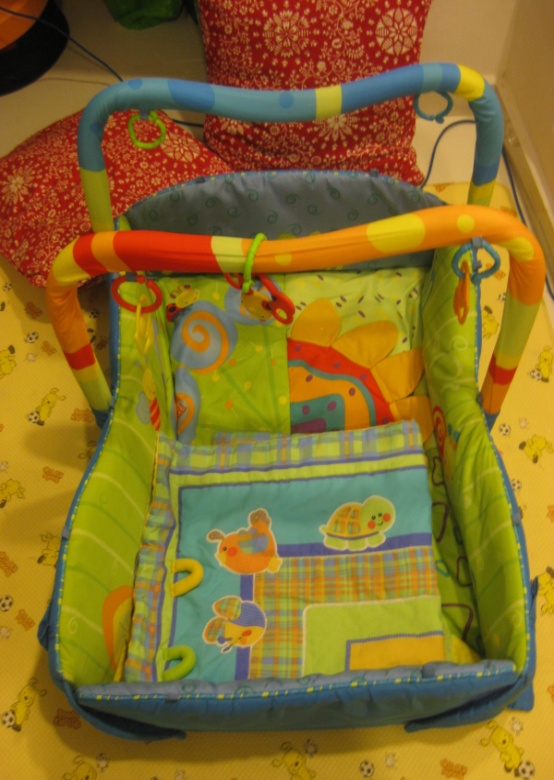 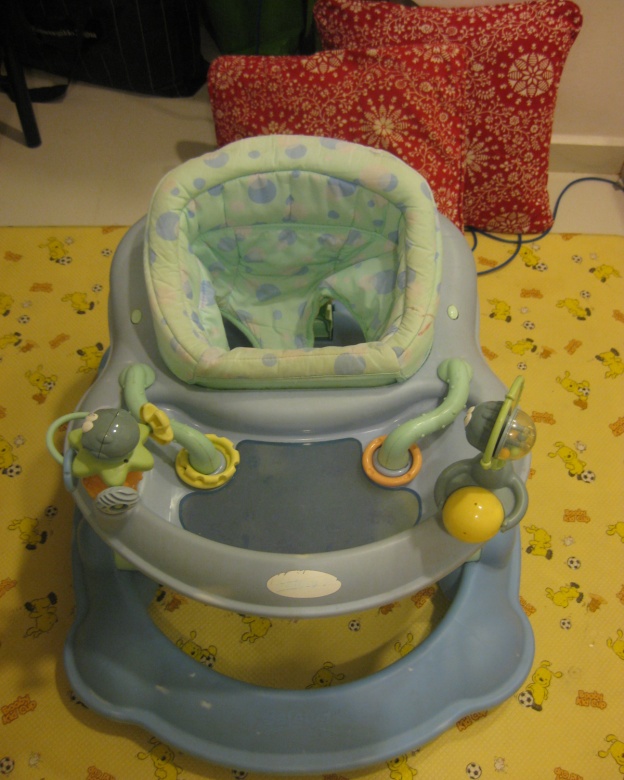 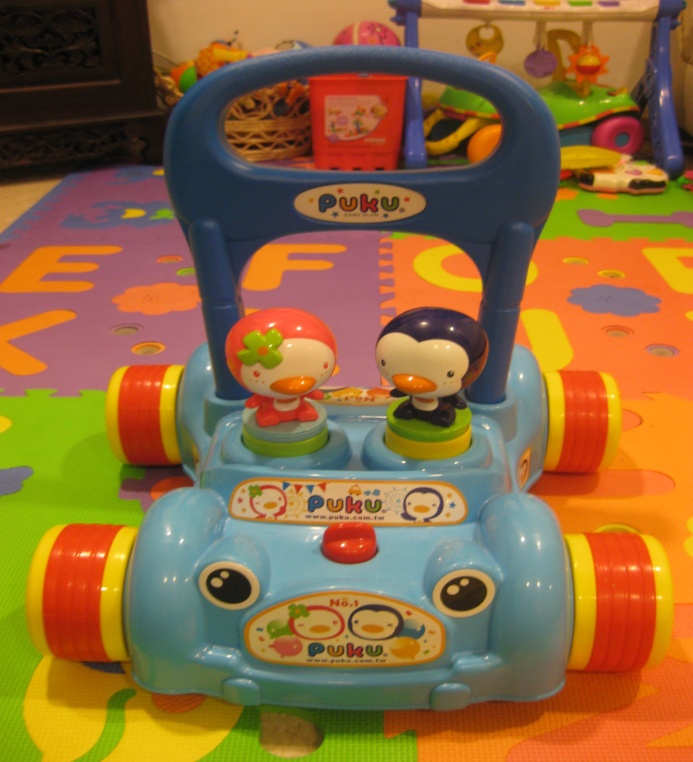 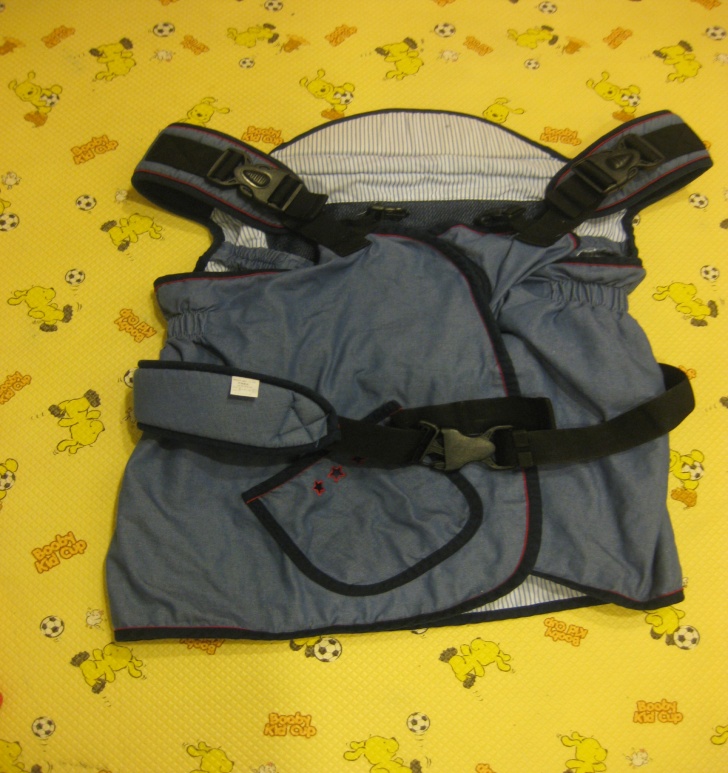 서비스입니다